تخصص علم آثار ما قبل التاريخ والمصريات
يتكون علم الآثار من تخصصات عديدة تنسب إلى شعوب إستقرت في أماكن معينة وتفاعلت كل منها مع بيئتها إيجابيا، وأنتجت حضارة ذات طابع خاص بها خلال فترة زمنية بدأت فيها من المرحلة الأولى وتدرجت الى أن بلغت قمة الحضارة ثم ما لبثت أن تهاوت، وبما أن علم الآثار عبارة عن تحقيق في مختلف الحضارات فهناك علوم آثار بعدد الحضارات منها:
علم آثار ما قبل التاريخ:
هو القاسم المشترك بين شتى علوم الآثار؛ كما أنه يحتل مركزا على حدا لأنه حسب دي مورغان "علم العاديات السابقة لأكثر الوثائق التاريخية قدما"؛ فهو لا يتلقى العون من أية دراسة متعلقة باللغات (الفيلولوجيا) في دراسة سلسلة الحضارات البشرية منذ بدأ ظهور الإنسان على سطح الأرضية إلى العصر التاريخي وظهور الكتابة،
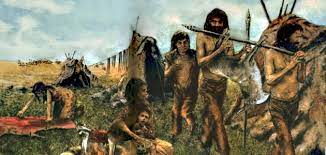 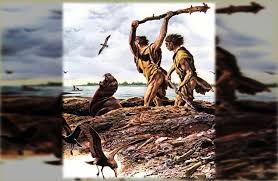 ومن الصعب وضع حد فاصل بين فترة ما قبل التاريخ والتاريخ، لأن بداية التاريخ في مركز حضاري ما لا يعني أن ذلك تم في كل المراكز الحضارية العالمية؛ فمثلا بدأ العصر التاريخي في مصر قبل بلاد الغال بحوالي ألفي سنة كما أن التقسيمات الكبرى لما قبل التاريخ (العصر الحجري القديم، العصر الحجري الوسيط، العصر الحجري حديث، والعصر المعدني) ليس لها نفس التسلسل التاريخي على كل الكرة الأرضية، فالبرونز وجد في الشرق الأدنى منذ الألف الرابع قبل الميلاد وفي أوروبا وجد في الألف الثاني قبل الميلادإضافة إلى ذلك لا ينبغي أن نفهم من عبارة علم آثار ما قبل التاريخ أنها تخص مخلفات حضارة واحدة
بل أنها تجسد لكل عصر من عصوره مدنيات مختلفة تنتشر في كل العالم، وبإستمرار إستعمال الحجارة وجهل الكتابة عند عدد من الأقوام يجعل عمر ما قبل التاريخ مستمرا إلى أيامنا هذه لذلك لا يمكن تحديد تواريخ لمختلف الصناعات إلا إذا نظرنا ليها من وجهة نظر محلية.
وعلم آثار ما قبل التاريخ هو العلم الذي يدرس مخلفات إنسان ما قبل التاريخ المتمثلة في:
آثار هيكل الإنسان: حتى يتم التعرف على إنسان ما قبل التاريخ وتطوره أن كان هناك تطور؟، خاصة بعد ما أدرك الناس أن ما يدرس لهم حول العصور الوسطى عبارة عن فترة قصيرة جدا من فترة طويلة عمر خلالها الإنسان وليست كما كان متعارف عنه على أن هذا العالم خلقه الله عام 4004 قبل الميلاد؛ صاحب هذه الفكرة هو أشير رجل دين بريطاني عاش خلال القرن السابع عشر ميلادي؛ وضع مؤلف عام 1658م بعنوان "حوليات العالم مشتقة من بدء الزمن ومتصلة ببداية عهد الأمبراطور فسباسيان وتحطم وهجرة المعبد 
والرابطة اليهودية " وقال أشير: " أنني أميل الى الرأي القائل بأنه منذ تلك الليلة السابقة لليوم الأول للعالم وحتى منتصف تلك الليلة التي بدأ بها العهد المسيحي فقد أنقضت 4003 سنة وسبعون يوما وستة ساعات"
وقطع بأن الإنسان خلق في اليوم السادس وهو يوم الجمعة الثامن والعشرين من شهر أكتوبر هذا بحساب الزمن بين سيدنا آدم وسيدنا إبراهيم بالإعتماد على التوراة ونسخها المتعددة، وبنمو علم الجيولوجيا ودراسة ترسبات الأنهار وإكتشاف أدوات كان يستعملها الإنسان وجدت في طبقة واحدة  مع عظام حيوانات منقرضة أكد علم الجيولوجيا أن عمرها يزيد عن ستة آلاف سنة، ومن دراسة البروج المصرية وصل إلى تحديد عمر الإنسان يزيد عن سبعة آلاف سنة.
.آثار مخلفات الإنسان: في حقيقة الأمر أن علم آثار ما قبل التاريخ مرتبط بالمفهوم الخاص بالأدوات الحجرية، لأن هذه الأدوات أخذت مفاهيم متعددة يمكن تتبعها منذ العهد اليوناني ثم العهد الروماني حيث أختلفوا في من هو صانعها؟؛ فالفيلسوف اليوناني لوكخاس يقول في كتابه "الطبيعة" بأن أول الأسلحة التي إستعملها الإنسان هي يديه ثم أظافره ثم الخشب وعظام بعض الحيوانات والحجارة، هذا قبل أن يعرف المعدن، أما ديودور الصقلي فكان ينظر إلى المجتمعات التي تعيش على تخوم الحضارة الرومانية بأنها مجتمعات متوحشة وقد سبقتها مجتمعات أخرى لا تعرف النار وكانت تستعمل لأغراضها اليومية عظام الحيوانات والأدوات الحجرية التي يطلق عنها كيغأنوس (kerounas cerounie) باليونانية بمعنى الصاعقة، وترتب عن هذا المفهوم أن هذه الحجارة كانت تتساقط على الأرض مع حدوث الصواعق؛ عذا المعنى أخذ أبعاد خرافية خلال العصور الوسطى.
أن النظرة الواقعية لهذه الأدوات جاءت بفضل النتائج المعرفية التي ترتبت عن الإكتشافات الجغرافية، حيث تم التعرف عن مجتمعات غريبة بالنسبة للمجتمع الغربي لم يكن يتصور وجودها، وبدأت تظهر مقالات لبعض علماء الطبيعة تعرضت للوسائل التي يعتمد عنها سكان المناطق المكتشفة وعلى الخصوص الأدوات الحجرية، وفي عام 1723 م كتب برنار جيسيو مقالا حول الأصل والإستعمال لحجارة الصاعة، وكتب لافيتو عام 1724م مقالا بعنوان:
بعنوان "عادات الأمريكيين المتوحشين مقارنة بعادات الأزمنة الأولى"، وفي عام 1737م التحق بهما العالم ماهيدال لتأكيد نفس الفكرة، ويعتبر القرن الثامن عشر هو القرن الحاسم حول المفهوم الحقيقي للأدوات الحجرية من حيث قدمها وأنها من صنع الإنسان وليس بفعل العوامل الطبيعية، ويرجع الفضل إلى علم الجيولوجيا في إعطاء أزمنة قديمة جدا لهذه الأدوات، وعلى سبيل المثال أن الجيولوجي
شارل ليل قدر عمر الأدوات الحجرية التي إكتشفها جاك بوش دي بارت بـ: 100.000 سنة، هذا ما أكده وفد بريطاني سنة 1858م الذي قام بأبحاث ميدانية بمدينة إبفيل بأن الأدوات الحجرية من صنع الإنسان وليست ناتجة عن الصواعق أو بفعل العوامل الطبيعية وأن الإنسان كان يعاصر حيوانات ضخمة هي الأن منقرضة وأنه عاش قبل الطوفان بزمن بعيد
أن علم آثار ما قبل التاريخ لا يتمثل في دراسة آثار حضارة واحدة  بل مجموعة من الحضارات بسبب إختلاف الأدوات الحجرية من حيث شكلها وحجمها وطريقة صنعها والغرض الذي أستعملت من أجله والزمن الذي ترجع إليه، لهذا قام العلماء بتقسيم هذه المجموعات الحضارية إلى عدة عصور هي:
.العصر الحجري القديم باليوليتيك (2300000 سنة إلى 12000 سنة قبل الميلاد) قسمه العلماء إلى:
..عصر حجري قديم عتيق.
..عصر حجري قديم أسفل.
..عصر حجري قديم أوسط.
..عصر حجري قديم أعلى. 
من حضارات هذا العصر؛ شنغورة، أولدفاي، الأبفيلية، الأشولية، اللافلوازية، الموستيرية، العاترية، الأوريناسية، الماجدولينية، الوهرأنية. العصر الحجري الوسيط ميزوليتيك (12000 سنة إلى 8000 سنة قبل الميلاد) فترة إنتقالية بين العصر الحجري القديم والعصر الحجري الحديث، عرفت حضارته بالميكروليتية منها؛ الأزيلية، التردنوازية، السافتيرية، القفصية.
العصر الحجري الحديث نيوليتيك (8000 أو 10000 سنة إلى 6000 إلى 3000 سنة قبل الميلاد) يدل على مرحلة إقتصادية بين نهاية حياة الصيد والجمع، وبداية الزراعة والإستقرار من أهم محطاته أريحا (فلسطين) جرمو (العراق) وكهف البلت (بحر قزوين).
تخصص المصريات
علم الآثار المصري أو المصريات هو دراسة آثار منطقة من السهل تحديدها جغرافيا؛ فهي تمتد من البحر المتوسط شمالا إلى بلاد النوبة جنوبا والصحراء الليبية غربا لتتجاوز قليلا البحر الأحمر شرقا؛ فهو يدرس 
حضارة أصيلة لها شخصيتها الخاصة وإنتاجها المتميز أما إطارها الزماني فيمتد من عصور ما قبل التاريخ إلى نهاية العصر الروماني، وتقسم تاريخيا إلى:
.العصر الباليوليتي حتى 10000 سنة قبل الميلاد.
.العصر النيوليتي (ظهور السيراميك، الفخار ) من 10000 سنة قبل الميلاد إلى 6000 أو 5000 سنة قبل الميلاد.
.العصر النحاسي من 6000 أو 5000 سنة قبل الميلاد إلى 3000 سنة ق.م. 
.العصر الفرعوني الخالص حتى سنة  332 قبل الميلاد.
.العصر اليوناني البطلمي حتى سنة 31 قبل الميلاد.
.العصر الروماني حتى 642 ميلادية.
يمكن القول أن علم الآثار المصري تأسس مع وصول نابليون بونابارت إلى مصر في 21 جويلية 1798م حيث أقيم المعهد الفرنسي المصري في القاهرة الذي استمر عمله ثلاثة سنوات، وارتبطت بهذه الحملة أعمالا كثيرة منها وضع مؤلف من أربعة وعشرون مجلدا صدرت خلال الفترة 1809-1813م بعنوان "وصف مصر Description de LEgypte، لصاحبه جومار ويعتبر بداية الدراسات الجادة للآثار المصرية.
عند إكتشاف حجر رشيد تمكن أحد جنرالات نابليون بونابرت من إعداد ترجمة للجزء المكتوب بالإغريقية في أسفل النقش وحسبه أن النقش على الحجر كان عام 196 قبل الميلاد من طرف كهنة ممفيس؛ ومضمونه عبارة عن مدح للملك البطلمي أبيفانس لإحسانه الجم ويهدي له التشريف الإلهي، والجزء الأعلى مكتوب بالهيروغليفي وهي اللغة الدينية المقدسة، والجزء الأوسط من الحجر مكتوب بالديموطيقي اللغة العامية للمصريين القدامى
وهو نوع من الخطوط تطور عن الهيراطيقي وهي كتابة مختزلة لأحد أشكال الكتابة المصرية القديمة، ثبت فيما بعد أن النقش يحتوي ثلاثة لغات، وبالإمكان قراءة الخطين الديموطيقي والهيروغليفي بالإستعانة بالخط الإغريقي، ليجند الباحثون في بريطانيا، فرنسا، المانيا وإيطاليا لفك رموز هذا النقش مستعينين بنقوش أخرى كالتي وجدت على مسلة عثر عنها عام 1822م بجزيرة فيلة حيث تم فك رموز بعض الأعلام لتكون المحاولة الجادة من طرف الطبيب توماس ينج الذي تمكن من قراءة النقش الديموطيقي ونشر نتائجه في معجم المفردات الديموطقية
وفي مقال له بدائرة المعارف البريطانية، ليبدا الإهتمام أكثر بالآثار المصرية بعد تاريخ 14 جويلية 1822م وهو تاريخ تمكن العالم الفرنسي فرانسوا شمبليون (1790م-1832م) من فك رموز اللغة المصرية القديمة بترجمة حجر رشيد، وفي عام 1824م وضع مؤلفه بعنوان " مختصر نظام الكتابة الهيروغليفية " أوضح فيه أن الهيروغليفية خليط من رموز المعاني ورموز الأصوات، وقاد بعثة أثرية إلى مصر عام 1827م وهو أمينا عأما لمتحف اللوفر بباريس، وبعد وفاته نشر له كتاب قواعد اللغة المصرية القديمة (Grammaire Egyptienne) والقاموس المصري ( Dictionnaire Egyptienne).
أن مصر عرفت نشاط الكثير من المغامرين الذين قاموا بحفريات هي في الحقيقة نهبا للقبور؛ أهمها ماقام به جيوفاني باتستا بلزوني الذي بدأ حفرياته عام 1817م حيث تمكن من الدخول الى العديد من قبور الفراعنة في طيبة، ونقل كمية معتبرة من الآثار إلى المتحف البريطاني(كان عمله بالتنسيق مع القنصل العام البريطاني)، وفي عام 1821م عرض الآثار التي بحوزته في القاعة الملكية ببيكادلي (قاعة أنشئت عام 1812م ذات واجهة على الطراز المصري)
لقي العرض إقبالا كبيرا فاق 1900 شخص، وقد إستعان قبل الإفتتاح بالأطباء لإزالة الغطاء عن مومياء، وفي عام 1823م وضع سجلا لرحلاته سماه " قصة العمليات والإكتشافات الأخيرة في الأهرامات والمعابد والمقابر والحفريات في مصر والنوبة "، وفي منتصف القرن 19م أصبحت معظم الآثار المصرية البارزة للعيان قد أكتشفت ووصفت وصدرت الكثير من الكتب حولها أنطلاقا من كتاب "وصف مصر" إلى كتاب "مصر القديمة تحت الفراعنة" لجون كنريك عام 1850م وكتاب "عادات وتقاليد المصريين القدماء" لـ: جون قاردنر ويلكنسون.
في عام 1840م قام أحد العلماء وهو رتشارد لبسيوس بإجراء مسح بمنطقة النوبة إمتد جنوبا حتى الخرطوم وكذلك في ممفيس وأماكن أخرى حيث عثر على نقشا بمنطقة كانوب شبيها بحجر رشيد عرف بمرسوم كانوب (إسم الميناء الرئيسي بمصر في تجارتها مع الإغريق قبل ميناء الإسكندرية)؛ وهي منطقة شهدت تجمعا للكهنة عام 237 ق.م أو 239 ق.م أين أصدر هذا المرسوم الذي لقب بطليموس الثالث بالمانح
كتب بالهيروغليفية والديموطيقية والإغريقية وأستعمل في فك الرموز الهيروغليفية والديموطيقية، إضافة إلى بعض النقوش المصرية القديمة التي عثر عنها في مناجم النحاس بسيناء، وفي عام 1849م يصل الفرنسي أوغست ماريت إلى مصر في مهمة لمتحف اللوفر لجمع المخطوطات القبطية إلا أنه أعجب بالآثار الشاخصة فبدأ بإجراء حفريات ولم يرجع إلى فرنسا ليعين عام 1858م من قبل الخديوي سعيد باشا محافظا على الآثار المصرية ومن ثمة مسؤولا عن "هيئة الآثار المصرية" الحديثة النشأة؛ ومن الأعمال التي قام بها:
.حفر ما يزيد عن ثلاثون موقعا منها: سيرابيوم، ممفيس، معبد أوزير أبيس، مقبرة الثيرأن المقدسة الملحقة به، معبد أبو الهول بالجيزة، مدافن ستقارة، معابد إيبدوس، مدينة هابو، الدير البحري، أدفو،...، ورغم أنه لم ينقب بطريقة منهجية (أستعمل الديناميت، يبدأ العمل بمكان ثم يتركه، لم يسجل الحفريات والآثار التي عثر عنها ومكان إيجادها، لم ينشر الأعمال التي قام بها، أهتم أكثر بالتحف الثمينة والآثار الجذابة وتكديس كمية هائلة من الآثار دون دراستها...)، إلا أنه أوقف التكالب على الآثار المصرية حيث كان مصرا على أنه الوحيد صاحب الإمتياز المصرح له بالتنقيب مما مكنه من تخليص مصر من ناهبي القبور وجامعي التحف والجواسيس المتنكرين في زي علماء آثار، كما أدخل أسلوبا جديدا في العمل الآثاري الميداني من خلال
دعوته أن تبقى مخلفات مصر القديمة في مكانها في مصر الحديثة وكذلك بالنسبة للآثار المنقولة، جمع ماريت مجموعته المتحفية في مسجد مهجور وبعض السقائف ومنزلا كان يعيش فيه وهي التي حولها إلى أول متحف مصري، وفي عام 1859م وجد عمال ماريت بالقرب من طيبة تابوتا يخص الملكة أعخ حوتب مملوءا بالمجوهرات الثمينة قدمه إلى الخديوي الذي أخذ منه سلسالا ذهبيا وجعرانا وأمر بوضع الباقي بمتحف يشيد لهذا الغرض بالبولاق
لينقل عام 1889م إلى قصر مهجور بالجيزة وفي عام 1902م نقل إلى مكانه الحالي بقصر النيل بالقاهرة. 
من أهم الإكتشافات الأثرية في مصر خلال القرن العشرين كانت عام 1922م من طرف إيرل كارنرفون وهوارد كارتر مقبرة توت غنخ أمون الذي حكم ما بين 1334-1325 ق.م بوادي الملوك بالبر الغربي بالأقصر؛ وهي المقبرة الوحيدة التي عثر عنها سليمة وهو إكتشاف أبهر العالم في وقته.